Simeprevir (Olysio)
Prepared by: David Spach, MD & H. Nina Kim, MDLast Updated: July 14, 2015
Simeprevir (Olysio)
Background and Dosing
Simeprevir (Olysio)Summary
Approval Status: FDA approved December 6, 2013
Indication for HCV Monoinfection- GT 1: Simeprevir (12 weeks) + peginterferon + ribavirin (12 or 36 weeks)- Poor response to Simeprevir + Peginteferon + Ribavirin   with GT1a and NS3 Q80K polymorphism at baseline 
Class & Mechanism- NS3/4A protease inhibitor- Activity against GT 1,2,4,5,6 (strongest activity against GT 1a, 1b)
Simeprevir Dosing- 150 mg PO once daily with food- In combination with peginterferon + ribavirin (triple therapy)
Adverse Effects (AE) attributable to Simeprevir- Rash (including a photosensitivity reaction), pruritus, and nausea
Wholesaler Acquisition Cost in United States- 28 tablet bottle = $22,120; estimated 12-week cost = $66,360
HCV Protein ProcessingRole of Role of NS3/4A Serine Protease
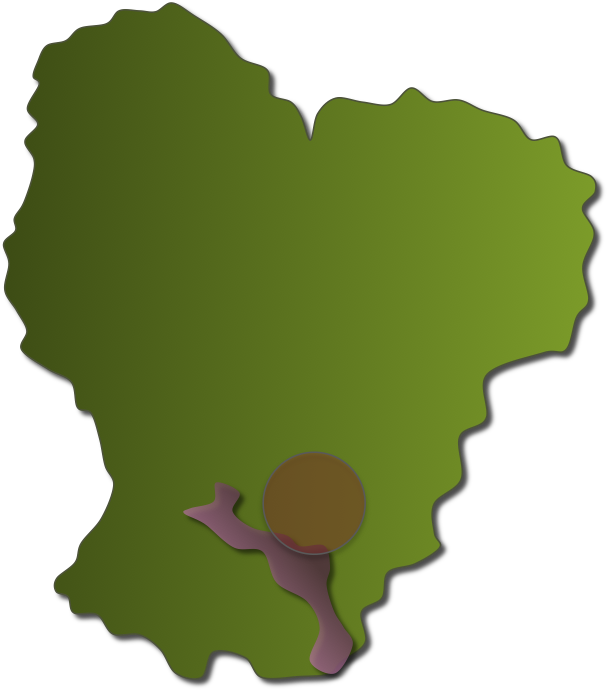 Polyprotein Precursor
NS3/4A Serine Protease
Signal Peptidase
NS2/3 Protease
C
E1
E2
p7
NS2
NS3
A
B
A
NS4
B
NS5
Protein Processing
Proteins
C
E1
E2
p7
NS2
NS3
NS4A
NS4B
NS5A
NS5B
HCV Protein ProcessingNS3/4A Serine Protease Inhibition
Simeprevir
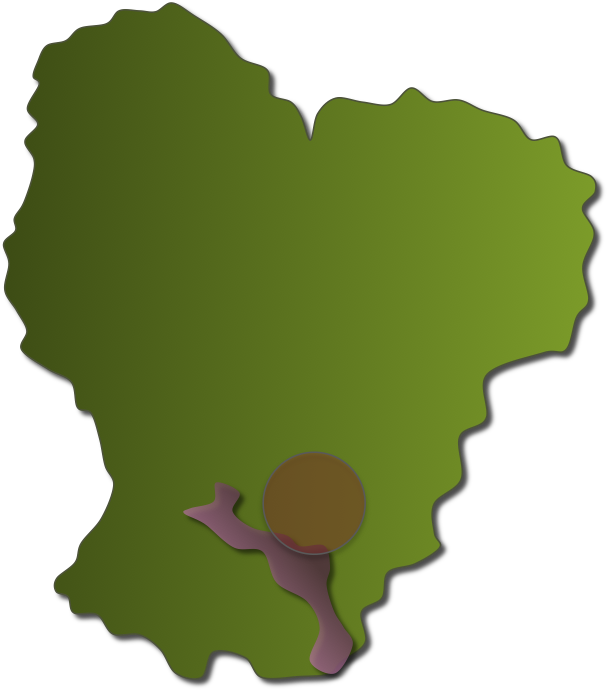 NS3/4A Serine Protease
Polyprotein Precursor
C
E1
E2
p7
NS2
NS3
A
B
A
NS4
B
NS5
Proteins
A
B
A
NS4
C
E1
E2
p7
NS2
NS3
B
NS5
Simeprevir (Olysio)
Clinical Trials
Simeprevir: Summary of Key Studies
Phase 3 Trials in Treatment Naive- QUEST 1: Simeprevir-PEG-RBV vs. PEG-RBV in GT1 - QUEST 2: Simeprevir-PEG-RBV vs. PEG-RBV in GT1 
Phase 3 Trials in Treatment Experienced- PROMISE: Simeprevir-PEG-RBV vs. PEG-RBV in GT1, prior relapse- ATTAIN: Simeprevir vs. Telaprevir in prior null or partial responders
Phase 2 Trials in Treatment Experienced- ASPIRE: Simeprevir + PR in GT1 treatment experienced
Simeprevir: Summary of Key Studies
Phase 3 Trials in Treatment Naïve and Experienced- RESTORE: Simeprevir in HCV genotype 4 (naïve and experienced)
Simeprevir + Sofosbuvir- COSMOS: Simeprevir + Sofosbuvir +/- RBV in GT1- OPTIMIST-1: Simeprevir + Sofosbuvir in GT1 without cirrhosis- OPTIMIST-2: Simeprevir + Sofosbuvir in GT1 with cirrhosis 
HIV Coinfection- C212: Simeprevir in HIV-HCV coinfected in GT1
Simeprevir in Treatment-Naïve Patients
Phase 3
Treatment Naïve
Simeprevir + PEG + RBV in Treatment-Naïve Genotype 1QUEST-1 Trial
Jacobson IM, et al.  Lancet. 2014;384:403-13.
Simeprevir + PEG + Ribavirin for Treatment-Naïve HCV GT1 QUEST-1 Trial
Source: Jacobson IM, et al.  Lancet. 2014;384:403-13.
Simeprevir + PEG + RBV for Treatment-Naïve HCV GT1QUEST-1 Trial: Design
0
12
24
36
48
Week
Response-Guided TherapyPatients with HCV RNA <25 IU/ml at week 4 and <15 IU/ml at week 12 completed treatment after 24 weeks.
Randomized 2:1; stratified on IL28B and HCV1 subtype
Simeprevir
 + PEG + RBV
PEG + RBV
N = 264
PEG + RBV
Placebo+ PEG + RBV
PEG + RBV
N =130
Drug DosingSimeprevir: 150 mg once dailyPeginterferon alfa-2a (PEG): 180 mcg/weekRibavirin (RBV) weight-based (in 2 divided doses): 1000 mg/day if < 75 kg or 1200 mg/day if ≥ 75kg
Source: Jacobson IM, et al.  Lancet. 2014;384:403-13.
Simeprevir + PEG + RBV for Treatment-Naïve HCV GT1QUEST-1 Trial: Results
QUEST-1: Proportion of Patients with SVR12
P < 0.0001
210/264
65/130
Abbreviations: SVR12 = sustained virologic response at 12 weeks; PEG = peginterferon; RBV = ribavirin
Source: Jacobson IM, et al.  Lancet. 2014;384:403-13.
Simeprevir + PEG + RBV for Treatment-Naïve HCV GT1QUEST-1 Trial: Results
SVR12 by HCV Genotype 1 Subtype
105/147
36/74
105/117
29/56
Abbreviations: PEG = Peginterferon; RBV = Ribavirin
Source: Jacobson IM, et al.  Lancet. 2014;384:403-13.
Simeprevir + PEG + RBV for Treatment-Naïve HCV GT1QUEST-1 Trial: Results
QUEST 2: SVR12 for HCV 1a by Baseline Q80K Status
31/60
16/30
73/86
19/43
Abbreviations: PEG = Peginterferon; RBV = Ribavirin
Source: Jacobson IM, et al.  Lancet. 2014;384:403-13.
Simeprevir + PEG + RBV for Treatment-Naïve HCV GT1QUEST-1 Trial: Results
SVR12 Response in Simeprevir Arm Based on Achievement of RGT Criteria
Patients (%) who Met RGT Criteria
SVR12 Based on Meeting RGT
N = 264
203/224
6/28
RGT= response-guided therapy: in simeprevir study arm, patients with HCV RNA<25 IU/ml at week 4 (undetectable or detectable) and <25 IU/ml at week 12 (undetectable) stopped treatment after 24 weeks
Source: Jacobson IM, et al.  Lancet. 2014;384:403-13.
Simeprevir + PEG + RBV for Treatment-Naïve HCV GT1QUEST-1 Trial: Results
QUEST 1: SVR12 by Host IL28B Genotype
72/77
29/37
114/50
32/76
24/37
4/17
Abbreviations: PEG = Peginterferon; RBV = Ribavirin
Source: Jacobson IM, et al.  Lancet. 2014;384:403-13.
Simeprevir + PEG + RBV for Treatment-Naïve HCV GT1QUEST-1 Trial: Results
QUEST 1: SVR12 by Liver Fibrosis (Metavir Score)
152/183
54/90
36/46
6/23
18/31
5/17
Abbreviations: PEG = Peginterferon ; RBV = Ribavirin
Source: Jacobson IM, et al.  Lancet. 2014;384:403-13.
Simeprevir + PEG + RBV for Treatment-Naïve HCV GT1QUEST-1 Trial: Results
On-Treatment Failure or Relapse
24/264
44/130
21/234
18/84
Stopping rules: (1) Stop simeprevir or placebo if HCV RNA>1000 at week 4; (2) Stop all therapy if HCV RNA < 2 log10 IU/mL reduction at week 12; (3) Stop all therapy if HCV RNA ≥25 IU/mL at week 24 or 36.
On-treatment failure: Detectable HCV RNA at end of treatment.
Source: Jacobson IM, et al.  Lancet. 2014;384:403-13.
Simeprevir + PEG + RBV for Treatment-Naïve HCV GT1QUEST-1 Trial: Results
Emergent Protease Resistance in Patients who Failed to Achieve SVR12
Among simeprevir-treated patients who failed to achieve SVR12, emergent mutations in NS3 protease domain detected in 35 (92%) of 38 
Genotype 1A: Most common mutation = R155K alone or in combination with mutations at codons 80 and/or 168
Genotype 1B: Most common mutation = D168V
Source: Jacobson IM, et al.  Lancet. 2014;384:403-13.
Simeprevir + PEG + RBV for Treatment-Naïve HCV GT1QUEST-1 Trial: Adverse Effects
Source: Jacobson IM, et al.  Lancet. 2014;384:403-13.
Simeprevir + PEG + RBV for Treatment-Naïve HCV GT1QUEST-1 Trial: Conclusions
Source: Jacobson IM, et al.  Lancet. 2014;384:403-13.
Phase 3
Treatment Naïve
Simeprevir + PEG + RBV in Treatment-Naïve Genotype 1QUEST-2 Trial
Manns M, et al.  Lancet. 2014;384:414-26.
Simeprevir + PEG + RBV in Treatment-Naïve Genotype 1QUEST-2 Trial: Background
Source: Manns M, et al. Lancet. 2014;384:414-26.
Simeprevir + PEG + RBV in Treatment-Naïve Genotype 1QUEST-2 Trial: Design
0
12
24
36
48
Week
Simeprevir
 + PEG + RBV
PEG + RBV
N = 257
PEG + RBV
Placebo+ PEG + RBV
PEG + RBV
N =134
Study Notes
Randomized 2:1, stratified on IL28B and HCV subtype
63% in each arm randomized to receive PEG alfa-2a or PEG alfa-2b; remainder assigned PEG alfa-2a
Response-guided therapy (RGT): In simeprevir study arm, patients with HCV RNA<25 IU/ml at week 4 (undetectable or detectable) and <25 IU/ml at week 12 (undetectable) stopped treatment after 24 weeks
Drug DosingSimeprevir: 150 mg once dailyPeginterferon alfa-2a (PEG): 180 mcg/week OR Peginterferon alfa-2b: 1.5 mcg/kg/week Ribavirin (RBV) weight-based (in 2 divided doses): 1000 mg/day if < 75 kg or 1200 mg/day if ≥ 75 kg
Source: Manns M, et al. Lancet. 2014;384:414-26.
Simeprevir + PEG + RBV in Treatment-Naïve Genotype 1QUEST-2 Trial: Results
QUEST 2: Proportion of Patients with SVR12
P < 0.0001
209/257
67/134
Abbreviations: SVR12 = sustained virologic response at 12 weeks; PEG = peginterferon; RBV = ribavirin
Source: Manns M, et al. Lancet. 2014;384:414-26.
Simeprevir + PEG + RBV in Treatment-Naïve Genotype 1QUEST-2 Trial: Results
QUEST 2: SVR12 by HCV Genotype 1 Subtype
P < 0.0001
P < 0.0001
86/107
26/57
123/150
41/47
86/107
26/57
123/150
41/77
Abbreviations: SVR12 = sustained virologic response at 12 weeks; PEG = peginterferon; RBV = ribavirin
Source: Manns M, et al. Lancet. 2014;384:414-26.
Simeprevir + PEG + RBV in Treatment-Naïve Genotype 1QUEST-2 Trial: Results
QUEST 2: SVR12 for HCV 1a by Baseline Q80K Status
18/24
7/14
65/79
17/40
Abbreviations: SVR12 = sustained virologic response at 12 weeks; PEG = peginterferon; RBV = ribavirin
Source: Manns M, et al. Lancet. 2014;384:414-26.
Simeprevir + PEG + RBV in Treatment-Naïve Genotype 1QUEST-2 Trial: Results
QUEST 2: SVR12 Response in Simeprevir Arm Based on RGT Criteria
Patients (%) who Met RGT Criteria
SVR 12 Based on Meeting RGT
202/235
5/16
N = 257
RGT= response-guided therapy: in simeprevir study arm, patients with HCV RNA<25 IU/ml at week 4 (undetectable or detectable) and <25 IU/ml at week 12 (undetectable) stopped treatment after 24 weeks
Source: Manns M, et al. Lancet. 2014;384:414-26.
Simeprevir + PEG + RBV in Treatment-Naïve Genotype 1QUEST-2 Trial: Results
QUEST 2: SVR12 by Host IL28B Genotype
72/75
34/42
114/142
29/71
23/40
4/21
Abbreviations: SVR12 = sustained virologic response at 12 weeks; PEG = peginterferon; RBV = ribavirin
Source: Manns M, et al. Lancet. 2014;384:414-26.
Simeprevir + PEG + RBV in Treatment-Naïve Genotype 1QUEST-2 Trial: Results
QUEST 2: SVR12 by Liver Fibrosis (Metavir Score)
P < 0.0001
P < 0.0001
P < 0.0001
165/195
52/102
24/36
9/17
11/17
6/15
Abbreviations: SVR12 = sustained virologic response at 12 weeks; PEG = peginterferon; RBV = ribavirin
Source: Manns M, et al. Lancet. 2014;384:414-26.
Simeprevir + PEG + RBV in Treatment-Naïve Genotype 1QUEST-2 Trial: Results
SVR12 by Type of Peginterferon
68/77
28/45
62/80
18/43
79/100
21/46
Type of PEG: 63% of patients randomized to receive PEG alfa-2a versus alfa-2b; remainder assigned PEG alfa-2a Abbreviations: SVR12 = sustained virologic response at 12 weeks; PEG = peginterferon; RBV = ribavirin
Source: Manns M, et al. Lancet. 2014;384:414-26.
Simeprevir + PEG + RBV in Treatment-Naïve Genotype 1QUEST-2 Trial: Results
QUEST 2: Patients Who Had On-Treatment Failure or Relapse
18/257
43/134
30/236
21/88
Abbreviations: PEG = Peginterferon; RBV = RibavirinOn-Treatment Failure: Detectable HCV RNA at end of treatment.
Source: Manns M, et al. Lancet. 2014;384:414-26.
Simeprevir + PEG + RBV in Treatment-Naïve Genotype 1QUEST-2 Trial: Adverse Effects
Source: Manns M, et al. Lancet. 2014;384:414-26.
Simeprevir + PEG + RBV in Treatment-Naïve Genotype 1QUEST-2 Trial: Results
QUEST 2: Emergent Resistance in Patients who Failed to Achieve SVR12
Among simeprevir-treated patients who failed to achieve SVR12, emergent mutations in NS3 protease domain detected in 98%
Genotype 1A: Most common mutation = R155K alone or in combination with mutations at codons 80 and/or 168
Genotype 1B: Most common mutation = D168V and Q80R + D168E
Source: Manns M, et al. Lancet. 2014;384:414-26.
Simeprevir + PEG + RBV in Treatment-Naïve Genotype 1QUEST-2 Trial: Conclusions
Source: Manns M, et al. Lancet. 2014;384:414-26.
Simeprevir in Treatment-Experienced Patients
Phase 3
Treatment Experienced
Simeprevir in Genotype 1 (Viral Relapsers)PROMISE Trial
Forns X, et al.  Gastroenterology. 2014;146:1669-79.e3.
Simeprevir + PEG + Ribavirin for Chronic HCV PROMISE Trial
Source: Forns X, et al.  Gastroenterology. 2014;146:1669-79.e3.
Simeprevir and Peginterferon plus Ribavirin for Chronic HCV PROMISE Trial: Design
0
12
24
36
48
Week
Simeprevir
 + PEG + RBV
PEG + RBV
N =260
PEG + RBV
Placebo+ PEG + RBV
PEG + RBV
N =133
Study Notes
Randomized 2:1, stratified on IL28B and HCV subtype
Response-guided therapy (RGT): In simeprevir study arm, patients with HCV RNA<25 IU/ml at week 4 (undetectable or detectable) and <25 IU/ml at week 12 (undetectable) stopped treatment after 24 weeks
Drug DosingSimeprevir: 150 mg once dailyPeginterferon alfa-2a (PEG): 180 mcg/week Ribavirin (RBV) weight-based (in 2 divided doses): 1000 mg if < 75kg or 1200 mg/day if ≥ 75kg
Source: Forns X, et al.  Gastroenterology. 2014;146:1669-79.e3.
Simeprevir and Peginterferon plus Ribavirin for Chronic HCV PROMISE Trial: Results
PROMISE Trial: Proportion of Patients with SVR12
P < 0.001
206/260
48/133
Abbreviations: SVR12 = sustained virologic response at 12 weeks; PEG = peginterferon; RBV = ribavirin
Source: Forns X, et al.  Gastroenterology. 2014;146:1669-79.e3.
Simeprevir and Peginterferon plus Ribavirin for Chronic HCV PROMISE Results
PROMISE Trial: SVR12 by HCV Genotype 1 Subtype
78/111
15/54
128/149
34/79
Abbreviations: SVR12 = sustained virologic response at 12 weeks; PEG = peginterferon; RBV = ribavirin
Source: Forns X, et al.  Gastroenterology. 2014;146:1669-79.e3.
Simeprevir and Peginterferon plus Ribavirin for Chronic HCV PROMISE Results
PROMISE Trial: SVR12 Response in Simeprevir Arm Based on RGT Criteria
Patients (%) who Met RGT Criteria
Patient (%) with SVR 12 Response
n = 260
200/241
6/15
RGT= response-guided therapy: in simeprevir study arm, patients with HCV RNA<25 IU/ml at week 4 (undetectable or detectable) and <25 IU/ml at week 12 (undetectable) stopped treatment after 24 weeks
Source: Forns X, et al.  Gastroenterology. 2014;146:1669-79.e3.
Simeprevir and Peginterferon plus Ribavirin for Chronic HCV PROMISE Trial: Results
PROMISE TRIAL: SVR12 by Host IL28B Genotype
55/62
18/34
131/167
28/83
20/31
3/16
Abbreviations: SVR12 = sustained virologic response at 12 weeks; PEG = peginterferon; RBV = ribavirin
Source: Forns X, et al.  Gastroenterology. 2014;146:1669-79.e3.
Simeprevir and Peginterferon plus Ribavirin for Chronic HCV PROMISE Trial: Results
PROMISE Trial: SVR12 by Liver Fibrosis (METAVIR Fibrosis Score)
137/167
40/98
32/44
3/15
29/39
5/19
Abbreviations: SVR12 = sustained virologic response at 12 weeks; PEG = peginterferon; RBV = ribavirin
Source: Forns X, et al.  Gastroenterology. 2014;146:1669-79.e3.
Simeprevir and Peginterferon plus Ribavirin for Chronic HCV PROMISE Results
Patients Who Had On-Treatment Failure or Relapse
8/260
36/133
46/249
45/93
Abbreviations: PEG = Peginterferon; RBV = RibavirinOn-Treatment Failure: Detectable HCV RNA at end of treatment.
Source: Forns X, et al.  Gastroenterology. 2014;146:1669-79.e3.
SimeprevirAdverse Effects in PROMISE Trial
Source: Forns X, et al.  Gastroenterology. 2014;146:1669-79.e3.
Simeprevir and Peginterferon plus Ribavirin for Chronic HCV PROMISE Results
Emergent Protease Resistance in Patients who Failed to Achieve SVR12
Most (90.4%) of simeprevir-treated patients who failed to achieve SVR12 developed emerging mutations in the NS3 protease domain
Genotype 1A: Most common mutation = R155K or D168E, or combination of R155K and mutations at codons 80 and/or 168
Genotype 1B: Most common mutations = D168V or D168A, E, T or E/V or the combinations Q80R + D168E/V, or Q80R + S122T + D168E
Source: Forns X, et al.  Gastroenterology. 2014;146:1669-79.e3.
Simeprevir and Peginterferon plus Ribavirin for Chronic HCV PROMISE Conclusions
Source: Forns X, et al.  Gastroenterology. 2014;146:1669-79.e3.
Phase 3
Treatment Experienced
Simeprevir versus Telaprevir with PR in GT1 ATTAIN Trial
Reddy KR, et al.  Lancet Infect Dis. 2015;15:27-35.
Simeprevir vs Telaprevir with Peginterferon + Ribavirin in GT1ATTAIN: Study Features
Source: Reddy KR, et al.  Lancet Infect Dis. 2015;15:27-35.
Simeprevir vs Telaprevir with Peginterferon + Ribavirin in GT1ATTAIN: Study Design
Week
0
12
48
Simeprevir
N = 379
SVR12
Peginterferon + Ribavirin
HCV GT-1Treatment Experienced
Telaprevir
N = 384
SVR12
Peginterferon + Ribavirin
Drug DosingSimeprevir: 150 mg once dailyTelaprevir: 750 mg three times daily Peginterferon alfa-2a (PEG): 180 mcg/week Ribavirin (RBV) weight-based (in 2 divided doses): 1000 mg if < 75kg or 1200 mg/day if ≥ 75kg
Source: Reddy KR, et al.  Lancet Infect Dis. 2015;15:27-35.
Simeprevir vs Telaprevir with Peginterferon + Ribavirin in GT1ATTAIN: Results
ATTAIN: SVR12 by Prior Treatment Response
202/379
210/384
102/234
110/238
101/145
100/146
PR = peginterferon plus ribavirin
Source: Reddy KR, et al.  Lancet Infect Dis. 2015;15:27-35.
Simeprevir vs Telaprevir with Peginterferon + Ribavirin in GT1ATTAIN: Conclusions
Source: Reddy KR, et al.  Lancet Infect Dis. 2015;15:27-35.
Phase 3
Treatment Experienced
Simeprevir in Treatment –Experienced Genotype 1 ASPIRE Trial
Zeuzem S, et al.  Gastroenterol. 2014;146:430-41.
Simeprevir in Treatment Experienced Genotype 1 HCVASPIRE Trial: Features
Source: Zeuzem S, et al.  Gastroenterol. 2014;146:430-41.
Simeprevir in Treatment Experienced Genotype 1 HCVASPIRE Trial: Design
Week
0
12
24
48
72
Simeprevir 100 mg
Placebo
n = 66
Peginterferon + Ribavirin
Simeprevir 150 mg
Placebo
n = 66
Peginterferon + Ribavirin
Simeprevir 100 mg
Placebo
n = 65
Peginterferon + Ribavirin
Simeprevir 150 mg
Placebo
n = 68
Peginterferon + Ribavirin
Simeprevir 100 mg
n = 66
Peginterferon + Ribavirin
Simeprevir 150 mg
n = 65
Peginterferon + Ribavirin
Placebo
n = 66
Peginterferon + Ribavirin
Drug Dosing: Simeprevir: 100 or 150 mg once daily; Peginterferon alfa-2a (PEG): 180 mcg/week Ribavirin (RBV) weight-based (in 2 divided doses): 1000 mg if < 75kg or 1200 mg/day if ≥ 75kg
Source: Zeuzem S, et al.  Gastroenterol. 2014;146:430-41.
Simeprevir in Treatment Experienced Genotype 1 HCVASPIRE Trial: Results
Week
0
12
24
48
72
Simeprevir 100 mg
Placebo
n = 66
SVR 24 = 70%
Peginterferon + Ribavirin
Simeprevir 150 mg
Placebo
n = 66
SVR 24 = 62%
Peginterferon + Ribavirin
Simeprevir 100 mg
Placebo
n = 65
SVR 24 = 66%
Peginterferon + Ribavirin
Simeprevir 150 mg
Placebo
n = 68
SVR 24 = 72%
Peginterferon + Ribavirin
Simeprevir 100 mg
n = 66
SVR 24 = 61%
Peginterferon + Ribavirin
Simeprevir 150 mg
n = 65
SVR 24 = 80%
Peginterferon + Ribavirin
Placebo
SVR 24 = 23%
n = 66
Peginterferon + Ribavirin
Drug Dosing: Simeprevir: 100 or 150 mg once daily; Peginterferon alfa-2a (PEG): 180 mcg/week Ribavirin (RBV) weight-based (in 2 divided doses): 1000 mg if < 75kg or 1200 mg/day if ≥ 75kg
Source: Zeuzem S, et al.  Gastroenterol. 2014;146:430-41.
Simeprevir in Treatment Experienced Genotype 1 HCVASPIRE Trial: Results
ASPIRE: SVR 24, by Treatment Regimen
46/66
43/65
40/66
44/66
49/68
52/65
15/66
Simeprevir 100 mg
Simeprevir 150 mg
Placebo
Source: Zeuzem S, et al.  Gastroenterol. 2014;146:430-41.
Simeprevir in Treatment Experienced Genotype 1 HCVASPIRE Trial: Results
ASPIRE: SVR 24, by Prior Treatment Response
46/66
43/65
40/66
44/66
49/68
52/65
15/66
Source: Zeuzem S, et al.  Gastroenterol. 2014;146:430-41.
Simeprevir in Treatment Experienced Genotype 1 HCVASPIRE Trial: Results
ASPIRE: SVR 24, by Prior Treatment Response and GT 1 Subtype
46/66
43/65
40/66
44/66
49/68
52/65
15/66
Relapser
Partial Responder
Null Responder
Source: Zeuzem S, et al.  Gastroenterol. 2014;146:430-41.
Simeprevir in Treatment Experienced Genotype 1 HCVASPIRE Trial: Conclusions
Source: Zeuzem S, et al.  Gastroenterol. 2014;146:430-41.
Simeprevir in Treatment-Naïve and Treatment-Experienced Patients
Phase 3
Treatment Naïve and Treatment Experienced
Simeprevir with Peginterferon and Ribavirin in GT-4RESTORE
Moreno C, et al. J Hepatol. 2015;62:1047-55.
Simeprevir + Peginterferon + Ribavirin in Genotype 4RESTORE: Study Features
Source: Moreno C, et al. J Hepatol. 2015;62:1047-55.
Simeprevir + Peginterferon + Ribavirin in Genotype 4RESTORE: Study Design
Week
0
12
24
48
Simeprevir
Treatment-NaïveorPrior Relapse
RGTdetermines if PEG + RBV x 24 or 48 wks
Peginterferon + Ribavirin
Simeprevir
Peginterferon + Ribavirin
Simeprevir
Partial ResponseorNull Response
Peginterferon + Ribavirin
Response Guided Therapy (RGT) Criteria: Week 4 HCV RNA < 25 IU/mL (detectable or undetectable) and Week 12 HCV RNA < 25 IU/mL (undetectable)
Drug DosingSimeprevir: 150 mg once dailyPeginterferon alfa-2a (PEG): 180 mcg/week Ribavirin (RBV) weight-based (in 2 divided doses): 1000 mg if < 75kg or 1200 mg/day if ≥ 75kg
Source: Moreno C, et al. J Hepatol. 2015;62:1047-55.
Simeprevir + Peginterferon + Ribavirin in Genotype 4RESTORE: Results
RESTORE: SVR12 by Prior Treatment Status
70/107
29/35
19/22
6/10
16/40
Treatment-Naïve &Experienced Relapsers
Treatment-Experienced Nonresponders
Source: Moreno C, et al. J Hepatol. 2015;62:1047-55.
Simeprevir + Peginterferon + Ribavirin in Genotype 4RESTORE: Conclusions
Source: Moreno C, et al. J Hepatol. 2015;62:1047-55.
Simeprevir + Sofosbuvir
Phase 2a, Treatment Naïve and Treatment Experienced
Treatment Naïve and Treatment Experienced
Simeprevir + Sofosbuvir  +/- Ribavirin in Genotype 1COSMOS Trial
Lawitz E, et al.  Lancet. 2014;384;1756-65.
Simeprevir + Sofosbuvir +/- Ribavirin for HCV GT 1COSMOS Trial: Study Features
Source: Lawitz E, et al.  Lancet. 2014;384;1756-65.
Simeprevir + Sofosbuvir +/- Ribavirin for HCV GT 1COSMOS Trial: Baseline Characteristic
Source: Lawitz E, et al.  Lancet. 2014;384;1756-65.
Simeprevir + Sofosbuvir +/- Ribavirin for HCV GT 1COSMOS Trial: Design for Cohort 1
Cohort 1: Prior Nonresponders; Metavir Scores F0-F2
0
12
24
36
Week
SOF + SMV + RBV
N = 24
SVR12
SOF + SMV
SVR12
N = 15
SOF + SMV + RBV
SVR12
N = 27
SOF + SMV
N = 14
SVR12
Drug DosingSOF= Sofosbuvir: 400 mg once dailySMP =Simeprevir: 150 mg once dailyRBV = Ribavirin (weight-based and divided bid): 1000 mg/day if < 75 kg or 1200 mg/day if ≥ 75 kg
Source: Lawitz E, et al.  Lancet. 2014;384;1756-65.
Simeprevir + Sofosbuvir +/- Ribavirin for HCV GT 1COSMOS Trial: Results for Cohort 1
COSMOS (Cohort 1): SVR 12 by Regimen
19/24
14/15
26/27
13/14
24-Week Treatment
12-Week Treatment
SOF = sofosbuvir; SMV = simeprevir; RBV = ribavirin
Source: Lawitz E, et al.  Lancet. 2014;384;1756-65.
Simeprevir + Sofosbuvir +/- Ribavirin for HCV GT 1COSMOS Trial: Design for Cohort 2
Cohort 2: Treatment Naïve & Prior Nonresponders; Metavir Scores F3-F4
0
12
24
36
Week
SOF + SMV + RBV
N = 30
SVR12
SOF + SMV
SVR12
N = 16
SOF + SMV + RBV
SVR12
N = 27
SOF + SMV
N = 14
SVR12
Drug DosingSofosbuvir: 400 mg once dailySimeprevir: 150 mg once dailyRibavirin (weight-based and divided bid): 1000 mg/day if < 75 kg or 1200 mg/day if ≥ 75 kg
Source: Lawitz E, et al.  Lancet. 2014;384;1756-65.
Simeprevir + Sofosbuvir +/- Ribavirin for HCV GT 1COSMOS Trial: Results
COSMOS (Cohort 2 with F3-F4 Fibrosis): SVR12 by Regimen
28/30
16/16
25/27
13/14
24-Week Treatment
12-Week Treatment
SOF = sofosbuvir; SMV = simeprevir; RBV = ribavirin
Source: Lawitz E, et al.  Lancet. 2014;384;1756-65.
Simeprevir + Sofosbuvir +/- Ribavirin for HCV GT 1COSMOS Trial: Results for Cohort 1 & 2
Cohort 1 & 2: SVR12
19/24
28/30
14/15
16/16
26/27
25/27
13/14
13/14
72/80
82/87
24-Week Treatment
12-Week Treatment
Overall
Source: Lawitz E, et al.  Lancet. 2014;384;1756-65.
Simeprevir + Sofosbuvir +/- Ribavirin for HCV GT 1COSMOS Trial: Results for Cohort 1 & 2
Cohort 1 & 2: SVR12 (Non-VR excluded analysis*)
19/20
28/28
13/13
15/15
26/27
25/27
13/14
13/14
71/74
81/84
24-Week Treatment
12-Week Treatment
Overall
*Non-VR excluded analysis = SVR12 excludes early discontinuation due to non-virologic reasons or missing data at SVR12 time point
Source: Lawitz E, et al.  Lancet. 2014;384;1756-65.
Simeprevir + Sofosbuvir +/- Ribavirin for HCV GT 1COSMOS Trial: Results for Cohort 1 & 2
Impact of Q80K on SVR in Patients with GT1
17/18
55/62
25/31
30/31
18/19
64/68
26/27
38/40
35/37
119/130
51/58
68/72
*Q80K = Gln80Lys
Source: Lawitz E, et al.  Lancet. 2014;384;1756-65.
Simeprevir + Sofosbuvir +/- Ribavirin for HCV GT 1COSMOS Trial: Interpretation
Source: Lawitz E, et al.  Lancet. 2014;384;1756-65.
Phase 3
Treatment Naïve and Treatment Experienced
Simeprevir + Sofosbuvir in GT1 without CirrhosisOPTIMIST-1 Trial
Kwo P, et al. 50th EASL; 2015. Abstract LB14.
Simeprevir + Sofosbuvir for HCV GT 1 without CirrhosisOPTIMIST-1 Trial: Study Features
Source: Kwo P, et al. 50th EASL; 2015. Abstract LB14.
Simeprevir + Sofosbuvir for HCV GT 1 without CirrhosisOPTIMIST-1 Trial: Study Design
0
8
12
20
24
Week
GT-1
Naïve/Experienced
Noncirrhotic
Simeprevir +
Sofosbuvir
SVR12
n = 155
Simeprevir +
Sofosbuvir
SVR12
n = 155
Drug DosingSimeprevir: 150 mg once dailySofosbuvir: 400 mg once daily
Source: Kwo P, et al. 50th EASL; 2015. Abstract LB14.
Simeprevir + Sofosbuvir for HCV GT 1 without CirrhosisOPTIMIST-1 Trial: Results
OPTIMIST 1: SVR12, by Treatment Experience
128/155
150/155
88/103
112/115
40/52
38/40
SVR12 = sustained virologic response at 12 weeks
Source: Kwo P, et al. 50th EASL; 2015. Abstract LB14.
Simeprevir + Sofosbuvir for HCV GT 1 without CirrhosisOPTIMIST-1 Trial: Results
OPTIMIST 1: SVR12, by Genotype 1 Subtype
92/116
112/116
36/49
44/46
56/67
68/70
36/39
38/39
SVR12 = sustained virologic response at 12 weeks
Source: Kwo P, et al. 50th EASL; 2015. Abstract LB14.
Phase 3
Treatment Naïve and Treatment Experienced
Simeprevir + Sofosbuvir in GT1 with CirrhosisOPTIMIST-2 Trial
Lawitz E, et al. 50th EASL; 2015. Abstract LP04.
Simeprevir + Sofosbuvir for HCV GT 1 with CirrhosisOPTIMIST-2 Trial: Study Features
Source: Lawitz E, et al. 50th EASL; 2015. Abstract LP04.
Simeprevir + Sofosbuvir for HCV GT 1 with CirrhosisOPTIMIST-2 Trial: Study Design
0
12
24
Week
GT-1
Naïve/Experienced
Compensated Cirrhosis
Simeprevir + Sofosbuvir
n = 103
SVR12
Drug DosingSimeprevir: 150 mg once dailySofosbuvir: 400 mg once daily
Source: Lawitz E, et al. 50th EASL; 2015. Abstract LP04.
Simeprevir + Sofosbuvir for HCV GT 1 with CirrhosisOPTIMIST-2 Trial: Results
OPTIMIST 2: SVR12, by Treatment Experience
86/103
44/50
42/53
SVR12 = sustained virologic response at 12 weeks
Source: Lawitz E, et al. 50th EASL; 2015. Abstract LP04.
Simeprevir + Sofosbuvir for HCV GT 1 with CirrhosisOPTIMIST-2 Trial: Results
OPTIMIST 2: SVR12, by Genotype 1 Subtype
60/72
25/34
35/38
26/31
SVR12 = sustained virologic response at 12 weeks
Source: Lawitz E, et al. 50th EASL; 2015. Abstract LP04.
Simeprevir in Patients with HCV-HIV Coinfection
Phase 3
HIV Coinfection
Treatment Naïve and Treatment Experienced
Simeprevir in HIV Coinfection, GT-1C212 Trial
Dieterich D, et al. Clin Infect Dis. 2014;59:1579-87.
Simeprevir + PEG + Ribavirin for HCV-HIV CoinfectionStudy C212: Study Features
Source: Dieterich D, et al. Clin Infect Dis. 2014;59:1579-87.
Simeprevir + PEG + Ribavirin for HCV-HIV CoinfectionStudy C212: Design
0
12
24
48
Week
Simeprevir
Peginterferon + Ribavirin
Treatment-NaïveorPrior Relapse
Response Guided Therapy
Simeprevir
Peginterferon + Ribavirin
Partial ResponseorNull Response
Simeprevir
Peginterferon + Ribavirin
Drug DosingSimeprevir: 150 mg once dailyPeginterferon alfa-2a (PEG): 180 mcg/week Ribavirin (RBV) weight-based (in 2 divided doses): 1000 mg if < 75kg or 1200 mg/day if ≥ 75kg
Source: Dieterich D, et al. Clin Infect Dis. 2014;59:1579-87.
Simeprevir + PEG + Ribavirin for HCV-HIV CoinfectionStudy C212: Results
C212: SVR12 by Prior Treatment Status
78/106
42/53
13/15
7/10
16/28
Treatment-Experienced
Source: Dieterich D, et al. Clin Infect Dis. 2014;59:1579-87.
Simeprevir + PEG + Ribavirin for HCV-HIV CoinfectionStudy C212: Results
C212: SVR12 by GT1 Subtype and Baseline NS3 Q80K Polymorphism
16/18
62/88
20/30
42/58
Source: Dieterich D, et al. Clin Infect Dis. 2014;59:1579-87.
Simeprevir + PEG + Ribavirin for HCV-HIV CoinfectionStudy C212: Results
C212: SVR12 by Fibrosis Stage and Prior History
36/45
14/22
24/27
4/7
7/9
2/2
1/2
2/3
4/7
6/10
Treatment-Experienced
Source: Dieterich D, et al. Clin Infect Dis. 2014;59:1579-87.
Simeprevir + PEG + Ribavirin for HCV-HIV CoinfectionStudy C212: Results
C212: SVR12 by IL28B Genotype
0/2
27/28
40/59
11/18
15/15
19/27
8/10
7/7
6/6
1/1
5/7
1/2
4/5
10/19
2/4
Treatment-Experienced
Source: Dieterich D, et al. Clin Infect Dis. 2014;59:1579-87.
Simeprevir + PEG + Ribavirin for HCV-HIV CoinfectionStudy C212: Conclusions
Source: Dieterich D, et al. Clin Infect Dis. 2014;59:1579-87.
This slide deck is from the University of Washington’s Hepatitis C Online and Hepatitis Web Study projects. 
Hepatitis C Onlinewww.hepatitisc.uw.edu

Hepatitis Web Studyhttp://depts.washington.edu/hepstudy/

Funded by a grant from  the Centers for Disease Control and Prevention.